Réunion Rentrée Vendredi 16 septembre
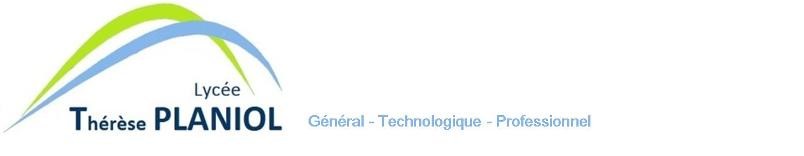 02 47 91 16 28
Une équipe à votre écoute
Mme CHARDAC, proviseure
Mme LABAUME-GOLVIN, proviseure adjointe en charge du site Prébendes (voie professionnelle)
Mme THELOY-LAUMOND, proviseure adjointe en charge du site Delvaux (voie générale et technologique)
Mme BOURREAU, Directrice Déléguée aux Formations
Mmes BREGENT et M. MARCHAL, Conseillèr(e)s Principal(e)s d’Education et l’ensemble des assistants d’éducation
Mme FONTENEAU, secrétaire
Les professeurs principaux de chaque classe
L’ensemble des équipes pédagogiques
Et …
Le médecin scolaire : Docteur MOIGNIER
L’infirmière scolaire : Mme CHOURAKI
02 47 91 16 06
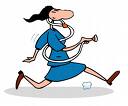 Le médecin scolaire
Présente à la demande

L’infirmière
Présente le lundi de 10h à 17h, la mardi, jeudi et vendredi de 8h à 17h et le mercredi de 8h à 13h30
 Votre interlocuteur privilégié pour toutes les questions de santé
Ses missions :
Accueillir et accompagner les élèves,
Organiser les soins et les urgences,
Conseiller les élèves et leurs familles vers des soins spécialisés,
Réaliser des dépistages infirmiers,
Travailler en collaboration avec le médecin scolaire: Docteur MOIGNIER
Mettre en place des actions d’éducation à la santé et à la citoyenneté.
Tout ce qui est dit dans le bureau reste confidentiel.
L’assistante sociale scolaire : Mme THOREL
Présente sur le site Prébendes le mardi et le mercredi matin

 Ses missions au lycée :
Ecoute
Conseil
Soutien
Information
Accompagnement vers les partenaires médico-sociaux
Comment la rencontrer ?
	Lors des permanences, avec ou sans rendez-vous.
	En dehors de mes permanences ou si je suis indisponible, adressez-vous à la vie scolaire ou aux CPE qui me transmettent l’information
Visite à domicile possible si besoin

	Tout ce qui est dit dans le bureau reste confidentiel.
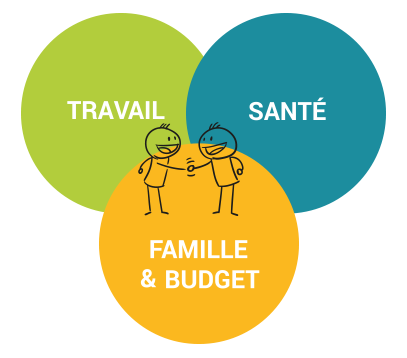 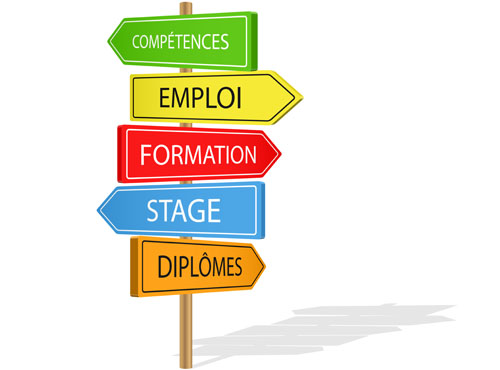 La psychologue de l’Education Nationale (Chargée de l’orientation) :
Présente le mardi matin une semaine sur deux et le mercredi matin 

Permanences au Centre d’information et d’Orientation (CIO) de Loches le lundi après-midi et le mercredi après-midi y compris pendant les vacances scolaires

 Ses missions au lycée:
Orientation
Ecoute
Conseil
Information

Tout ce qui est dit dans le bureau reste confidentiel.
Le Lycée Polyvalent Thérèse Planiol en quelques chiffres
Le Lycée accueillera 1135 élèves :
Voie générale et technologique (site Delvaux) : 846 élèves
Voie professionnelle (site Prébendes) : 263 élèves
3ème Prépa-Métiers : 23 élèves
1ère année de CAP : 26 élèves
2nd Professionnelle : 76 élèves
Le Lycée Polyvalent Thérèse Planiol en quelques chiffres
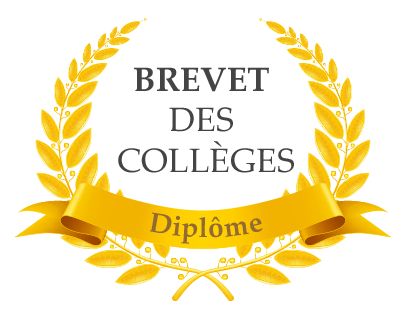 Réussite aux examens 
Diplôme National du Brevet Professionnel (DNB Pro): 72,7%

Certificat d’Aptitude Professionnelle (CAP) :
CAP ATMFC  : 83.3 %
CAP EPC : 91.7%
Baccalauréat Professionnel (Bac Pro) :
Bac Pro TMA : 66,7 %
Bac Pro Dec : 90 %
Bac Pro SN : 93,3 %
Bac Pro MA : 83,3 %
Bac Pro MC : 76,5%
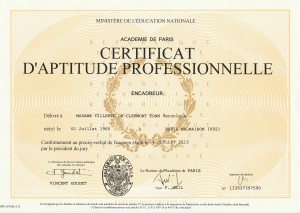 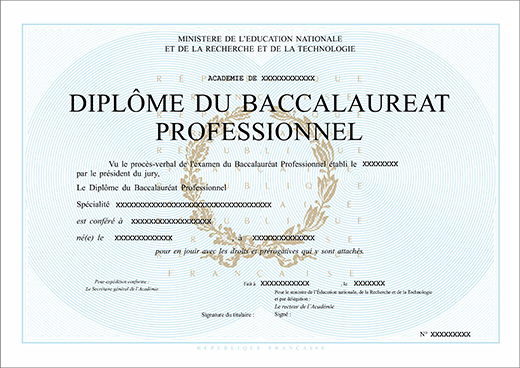 Ensemble pour la réussite de chaque élève
Les élèves 
Respect
Implication dans le travail et dans les activités 
	proposées, y compris les PFMP
Les responsables légaux 
Accompagner l’élève dans sa scolarité
Signaler toute difficulté rencontrée
Personnel du lycée
Favoriser la réussite de tous
Accompagner les élèves et leurs représentants légaux
Développer le bien vivre au lycée
Relation de confiance entre le lycée, l'élève et ses parents 
= 
Clé de la réussite
Périodes de Formation en Milieu Professionnel
Obligatoires pour obtenir le diplôme préparé
521 : CAP ATMFC
Du 09 janvier au 29 janvier
Du 12 juin au 09 juillet
522 : CAP EPC
Du 09 janvier au 29 janvier
Du 5 juin au 02 juillet
531 : 2nd Pro MRC
Du 23 janvier au 12 févier
Du 12 juin au 02 juillet
Périodes de Formation en Milieu Professionnel
Obligatoires pour obtenir le diplôme préparé
533 : 2nd Pro REMI
Du 23 janvier au 12 février
Du 19 juin au 09 juillet
534 : 2nd Pro TRPM
Du 23 janvier au 12 février
Du 19 juin au 09 juillet
535 : 2nd Pro AMA
Du 23 janvier au 12 février
Du 19 juin au 09 juillet
Activer son compte Educonnect
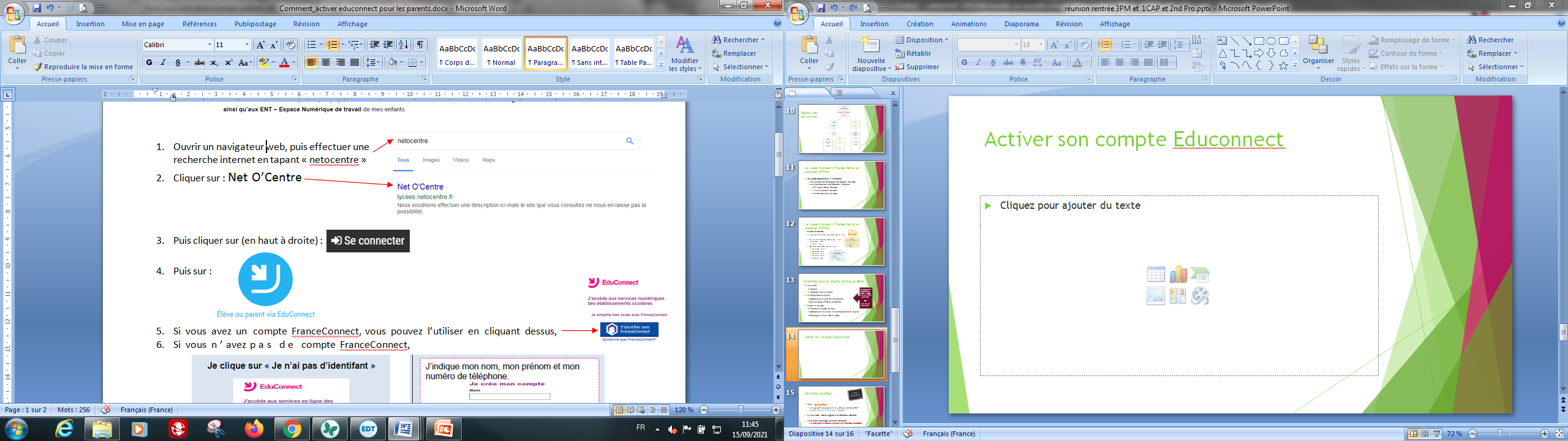 Activer son compte Educonnect
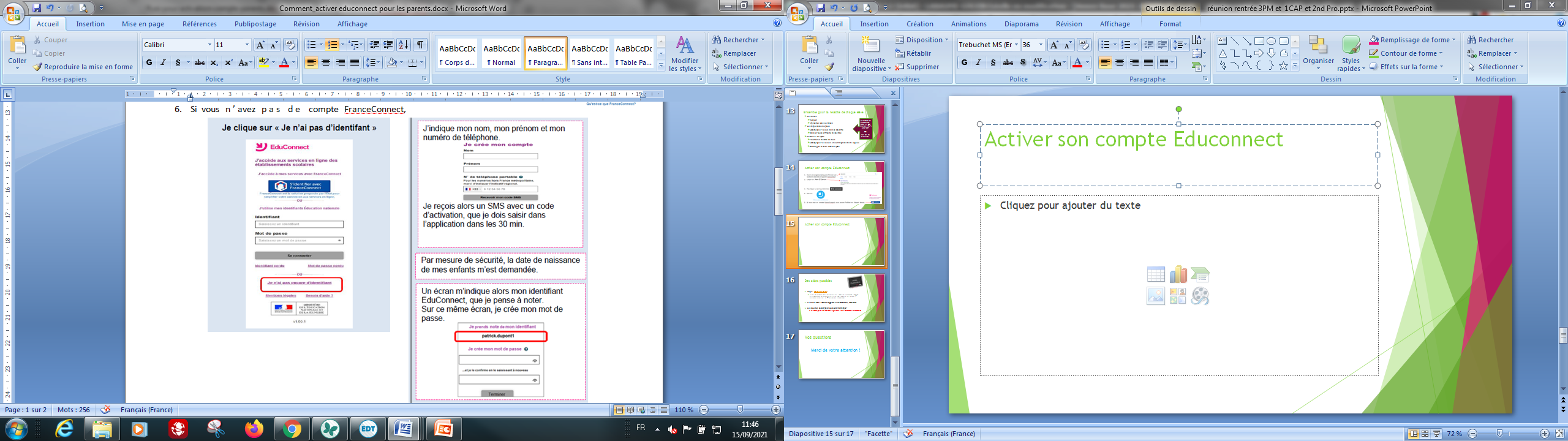 Activer son compte Educonnect
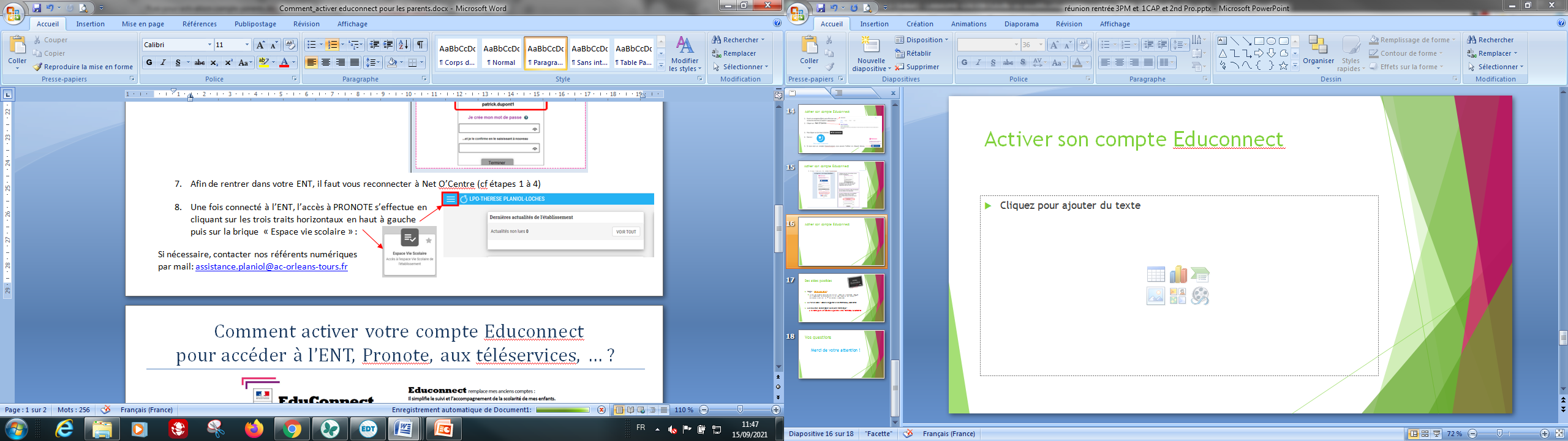 Vie scolaire
Les CPE référents :










Rappel sur les retards et les absences : modalités de justification par écrit
 viescoplaniol@ac-orleans-tours.fr
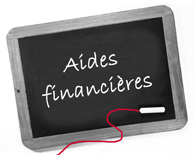 Des aides possibles
Yeps :  https://www.yeps.fr
Portail de la Région Centre Val de Loire pour bénéficier d’avantages réservés aux lycéens dans le domaine de la culture, des transports, de l’aide au 1er équipement numérique, au 1er équipement professionnel ….

Le fonds social : dossier à rapporter à Mme FONTENEAU, secrétariat

Les bourses : dossier papier ou via outil informatique – 
       A remettre pour le 19 octobre au plus tard à Mme FONTENEAU au secrétariat
Vos questions
Merci de votre attention !
Salles pour rencontrer le PP
401 : Mme LENOUVEL en salle E5
521 : M. LAMOTHE en salle B4 
522 : Mme DELAITRE en salle E11
531 : M. ABRIOUX en salle E6
533 : Mme VEYRAT en salle E3
534 : Mme ROSE en salle E4
535 : M. LEVOIN en salle E8